AI vs Human: 
The Turing Test
Teacher Key
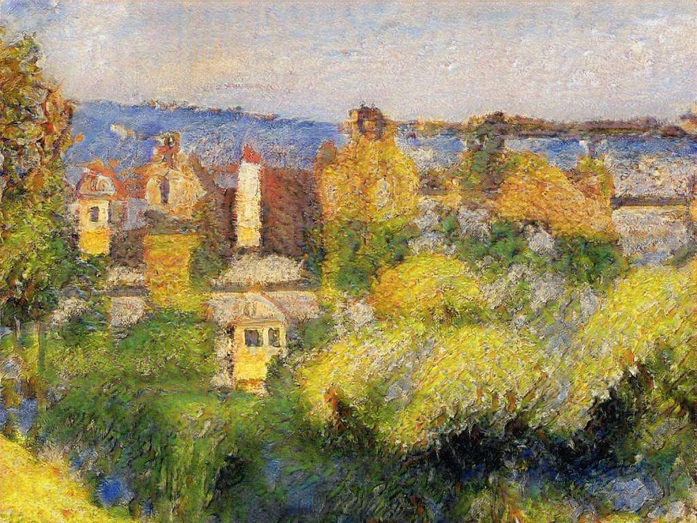 AI
[Speaker Notes: Pissaro, C. (1878). Côte des Grouettes, near Pontoise [oil on canvas]. The Met, New York City, New York, USA. https://www.metmuseum.org/art/collection/search/437316]
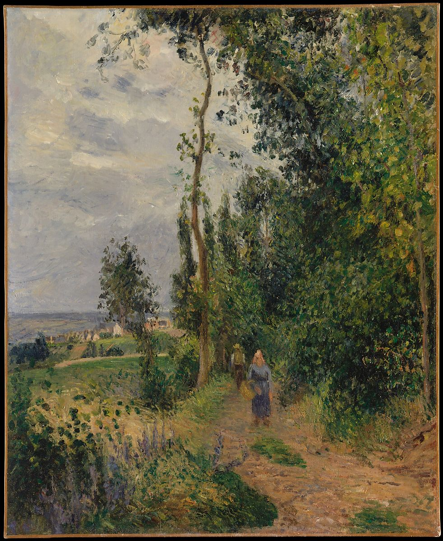 Human
[Speaker Notes: Pissaro, C. (1878). Côte des Grouettes, near Pontoise [oil on canvas]. The Met, New York City, New York, USA. https://www.metmuseum.org/art/collection/search/437316]
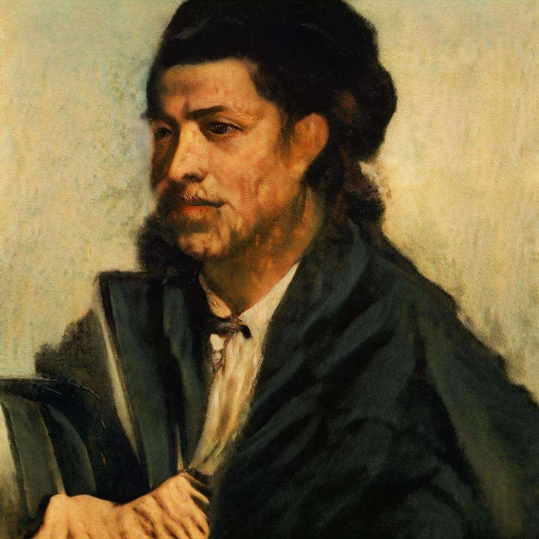 AI
[Speaker Notes: AI. Frederick Helman [computer generated]. https://www.artaigallery.com/collections/ai-portraits/products/fredrick-helman]
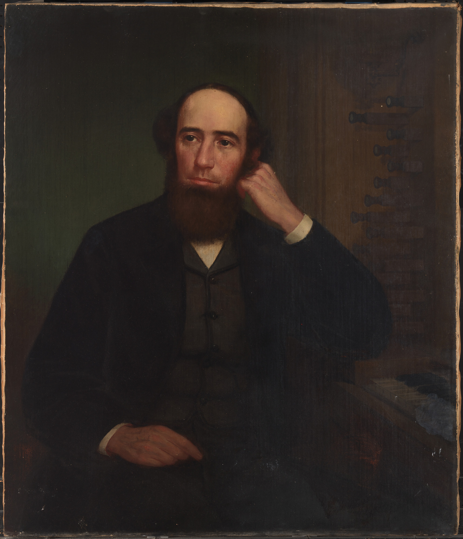 Human
[Speaker Notes: Unidentified. (1870). George Frederick Bristow [oil on canvas]. The Smithsonian Institution, Washington, D.C., USA. https://npg.si.edu/object/npg_NPG.87.50?destination=edan-search/default_search%3Fpage%3D1%26return_all%3D1%26edan_local%3D1%26edan_q%3DFrederick]
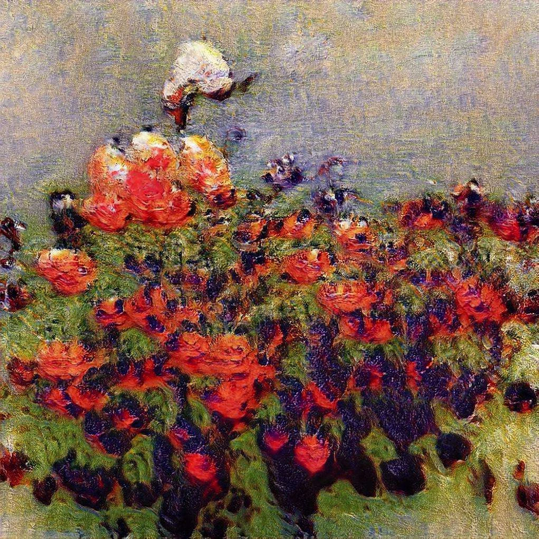 AI
[Speaker Notes: AI. Manageable Flowers [computer generated]. https://www.artaigallery.com/collections/flowers/products/manageable-flowers]
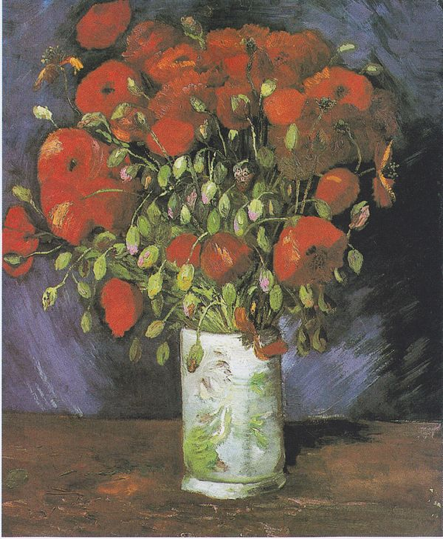 Human
[Speaker Notes: Van Gogh, V. (1886). Vase with flowers [oil on canvas]. Van Gogh Museum, Amsterdam, Denmark. https://en.wikipedia.org/wiki/Vase_with_Poppies]
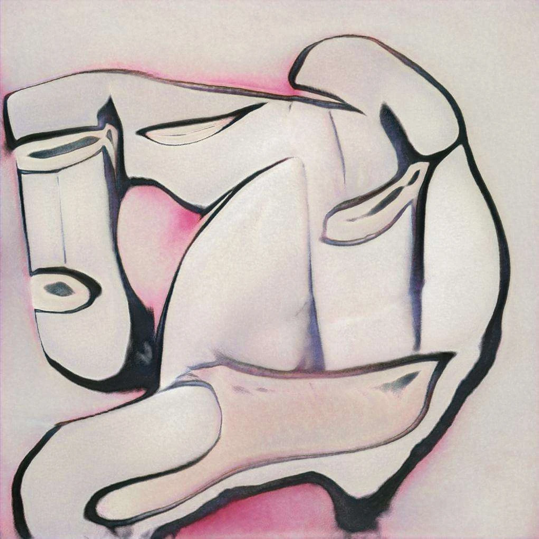 AI
[Speaker Notes: AI. Light Perfume [computer generated]. https://www.artaigallery.com/collections/abstract-art/products/light-perfume]
Human
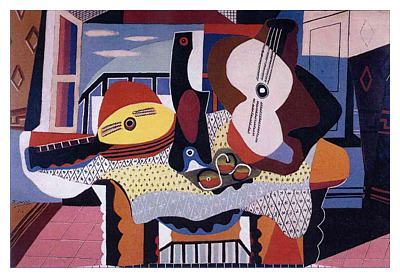 [Speaker Notes: Picasso, P. (1886). Still life with mandolin and guitar [oil on canvas]. Solomon R. Guggenheim Museum, Bilbao, Spain. https://focusonpicasso.com/product/mandolin-and-guitar-mandoline-et-guitare/#:~:text=Mandolin%20and%20Guitar%20is%20one,of%20overlapping%20and%20contiguous%20forms.]
Happy endings will someday fill your life with brains.
AI
[Speaker Notes: TEACHERS: Create a poll using either mentimeter or choose to make a copy of the google form for this station here: https://docs.google.com/forms/d/1Gqd_cTyIMRC3mIabR-8XTcyrSQHcZGiKm0WopY_ZqdI/copy. Then place the link for the poll in the slide above.]
Taking joy in living is a woman’s best cosmetic.
Human
[Speaker Notes: Rosalind Russel]
You can ignite equality by destroying society.
AI
[Speaker Notes: Inspirobot]
If you don’t risk anything, you risk even more.
Human
[Speaker Notes: Erica Jong]
Betrayed is as betrayed does
AI
[Speaker Notes: Inspirobot]
Doubt kills more dreams than failure ever will
Human
[Speaker Notes: Karim Seddiki]
Let’s make the truth mandatory.
AI
[Speaker Notes: Inspirobot]
There is no secret to success.
Human
[Speaker Notes: Colin Powell]
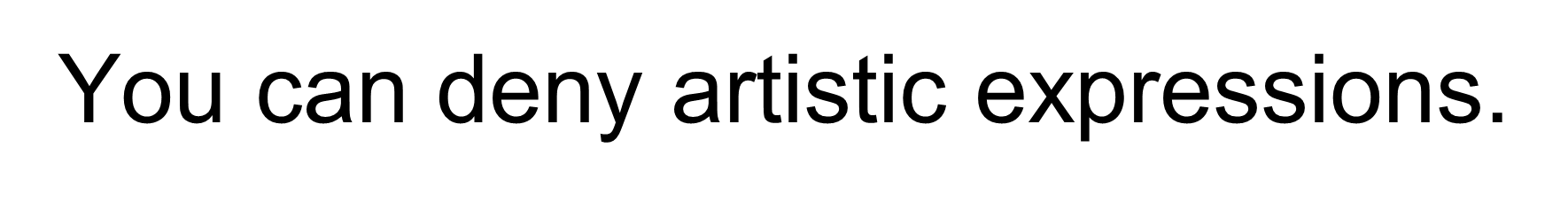 AI
[Speaker Notes: Inspirobot]
It’s better to be a pirate than to join the navy.
Human
[Speaker Notes: Steve Jobs]
Cause I Need Your Love
Verse 2
Never thought that it would only get more absurd
The more is more
And the stronger two can say it
There's one thing I can say
And it's this
Never thought that I'd fall in love

Chorus
Just call me
I'm never gonna make it home again
So pretend that you're the only one
Never called out my name
Verse 1
Cause I need your love
Cause I need your love
In this world we all feel alone
And not worth the pain
But you are my friend
You are my friend

Chorus
Just call me
I'm never gonna make it home again
So pretend that you're the only one
Never called out my name
AI
[Speaker Notes: AI. Cause I need your love. Song Lyric Generator.]
Cause I Need Your Love
Verse 3
So tell me what's the deal. I will risk it all. All for you.
I hope you will believe the things i try to say to you.
All I dream of is you. Why do I love you like i do.
If you leave me now. You always be inside of me.

Chorus
Cause I need your love

Verse 4
You came into my room and saw.
Saw me there standing all alone.
Please forgive me. My love is true.
It's never to late.

Chorus
Cause I need your love .
Verse 1
I want you to hold my hand I want you to understand.
Time and space will never ever be the reason why.
In my mind i believe. Will you forgive the things that you see.
If you leave me now. You always be inside of me.

Chorus
Cause I need your love.

Verse 2
Baby you're the one for me.
Can you see I'm always there.
I wanna hold your hand. 
Baby please come back to me.
Human
[Speaker Notes: Da Buzz. (2013). Cause I need your love [Song]. On More than alive [Album]. Warner/Chappell Music.]
But In Reality
Verse 1
My heart
Is filled with fear
This is my last chance to show my love
I will move on
Some people find it easier than they do
Some people dream

Chorus
Hard to face tomorrow
You finally found the time
And the joy of life
Someday I'm gonna live on
Verse 2
Some people find it easier than others
Some people are calm
But in reality
Some of them can see
That nothing's wrong
Hard to deal with

Chorus
Hard to face tomorrow
You finally found the time
And the joy of life
Someday I'm gonna live on
AI
[Speaker Notes: AI. But in reality. Song Lyric Generator.]
Edge of Reality
She drove me to the point of madness
The brink of misery
If she's not real then I'm condemned to
The edge of reality

Chorus
On the edge of reality she sits there tormenting me
The girl with the nameless face
On the edge of reality where she overpowers me
With fears that I can't explain
She drove me to the point of madness
The brink of misery
If she's not real then I'm condemned to
The edge of reality
Verse 1
I walk along a thin line darling
Dark shadows follow me
Here's where life's dream lies disillusioned
The edge of reality

Verse 2
Oh I can hear strange voices echo
Laughing with mockery
The border line of doom I'm facing
The edge of reality

Chorus
On the edge of reality she sits there tormenting me
The girl with the nameless face
On the edge of reality where she overpowers me
With fears that I can't explain
Human
[Speaker Notes: Elvis Presley. (1968). Edge of Reality [Song]. On Live a little, love a little [Album]. RCA Victor.]
Underoos
Children’s most important underwear
AI
[Speaker Notes: TEACHERS: Create a poll using either mentimeter or choose to make a copy of the google form for this station here: https://docs.google.com/forms/d/1jnb4nyoWb0_xiaIw5YEnEe_TtAJxJU9ipDVkJiYTJDU/copy. Then place the link for the poll in the slide above.]
Underoos
The underwear that’s fun to wear
Human
[Speaker Notes: TEACHERS: Create a poll using either mentimeter or choose to make a copy of the google form for this station here: https://docs.google.com/forms/d/1jnb4nyoWb0_xiaIw5YEnEe_TtAJxJU9ipDVkJiYTJDU/copy. Then place the link for the poll in the slide above.]
Legos
They’re building stories
AI
[Speaker Notes: TEACHERS: Create a poll using either mentimeter or choose to make a copy of the google form for this station here: https://docs.google.com/forms/d/1jnb4nyoWb0_xiaIw5YEnEe_TtAJxJU9ipDVkJiYTJDU/copy. Then place the link for the poll in the slide above.]
Legos
Rebuild the world
Human
[Speaker Notes: TEACHERS: Create a poll using either mentimeter or choose to make a copy of the google form for this station here: https://docs.google.com/forms/d/1jnb4nyoWb0_xiaIw5YEnEe_TtAJxJU9ipDVkJiYTJDU/copy. Then place the link for the poll in the slide above.]
Barbie
For all girls
AI
[Speaker Notes: TEACHERS: Create a poll using either mentimeter or choose to make a copy of the google form for this station here: https://docs.google.com/forms/d/1jnb4nyoWb0_xiaIw5YEnEe_TtAJxJU9ipDVkJiYTJDU/copy. Then place the link for the poll in the slide above.]
Barbie
We can do anything, right, Barbie?
Human
[Speaker Notes: TEACHERS: Create a poll using either mentimeter or choose to make a copy of the google form for this station here: https://docs.google.com/forms/d/1jnb4nyoWb0_xiaIw5YEnEe_TtAJxJU9ipDVkJiYTJDU/copy. Then place the link for the poll in the slide above.]
Snuggie
So many others
AI
[Speaker Notes: TEACHERS: Create a poll using either mentimeter or choose to make a copy of the google form for this station here: https://docs.google.com/forms/d/1jnb4nyoWb0_xiaIw5YEnEe_TtAJxJU9ipDVkJiYTJDU/copy. Then place the link for the poll in the slide above.]
Snuggie
Wrapped in warmth
Human
[Speaker Notes: TEACHERS: Create a poll using either mentimeter or choose to make a copy of the google form for this station here: https://docs.google.com/forms/d/1jnb4nyoWb0_xiaIw5YEnEe_TtAJxJU9ipDVkJiYTJDU/copy. Then place the link for the poll in the slide above.]
Milk
Milk: Healthier from the inside out
AI
[Speaker Notes: TEACHERS: Create a poll using either mentimeter or choose to make a copy of the google form for this station here: https://docs.google.com/forms/d/1jnb4nyoWb0_xiaIw5YEnEe_TtAJxJU9ipDVkJiYTJDU/copy. Then place the link for the poll in the slide above.]
Milk
Got milk?
Human
[Speaker Notes: TEACHERS: Create a poll using either mentimeter or choose to make a copy of the google form for this station here: https://docs.google.com/forms/d/1jnb4nyoWb0_xiaIw5YEnEe_TtAJxJU9ipDVkJiYTJDU/copy. Then place the link for the poll in the slide above.]
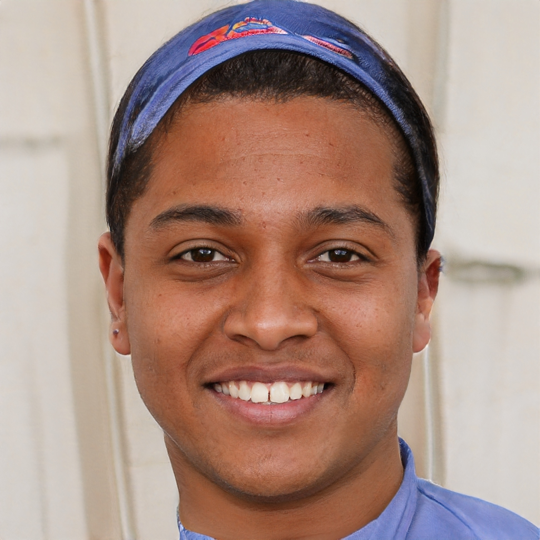 AI
[Speaker Notes: AI generated https://thispersondoesnotexist.com/
Imagined by a GAN (generative adversarial network)
StyleGAN2 (Dec 2019) - Karras et al. and Nvidia]
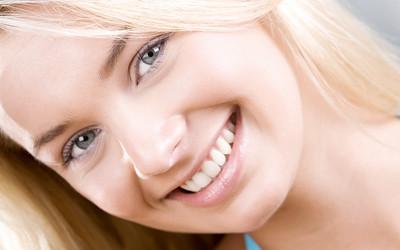 Human
[Speaker Notes: tommerton2010. (January 25, 2011). Beautiful faces [Photograph]. Flickr. https://www.flickr.com/photos/58842866@N08/5388139473]
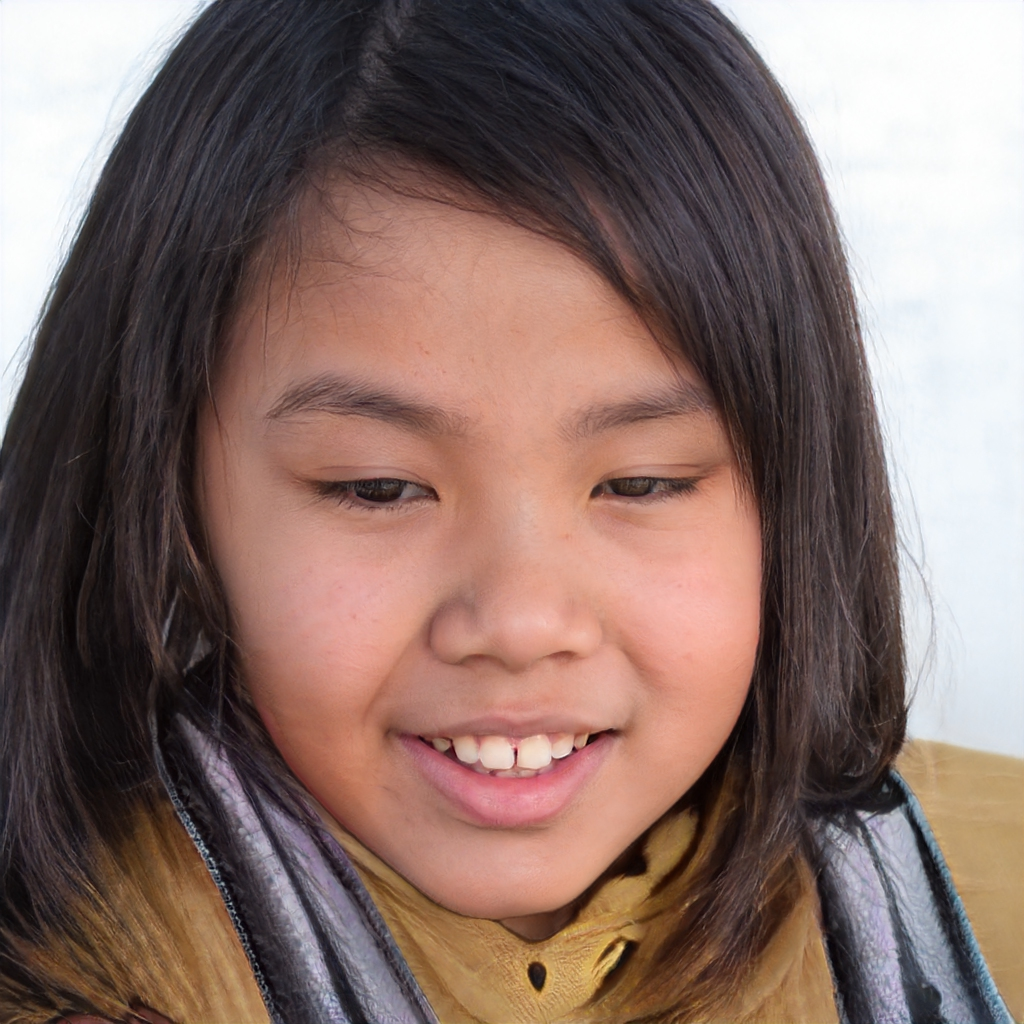 AI
[Speaker Notes: AI generated https://thispersondoesnotexist.com/
Imagined by a GAN (generative adversarial network)
StyleGAN2 (Dec 2019) - Karras et al. and Nvidia]
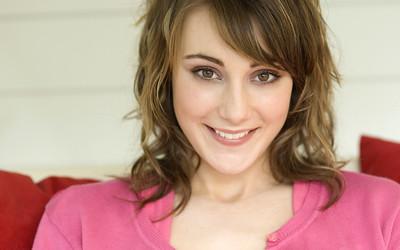 Human
[Speaker Notes: tommerton2010. (January 25, 2011). Beautiful faces [Photograph]. Flickr. https://www.flickr.com/photos/58842866@N08/5388139473]
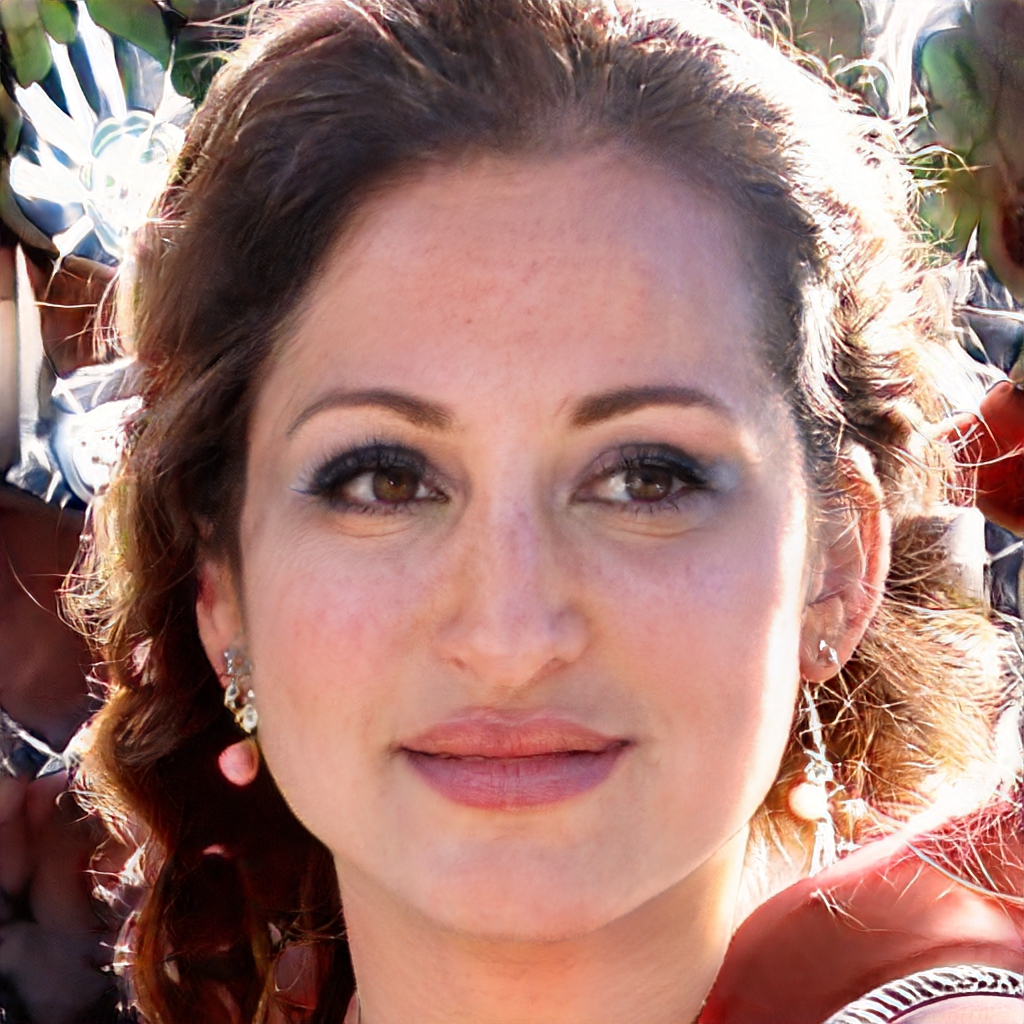 AI
[Speaker Notes: AI generated https://thispersondoesnotexist.com/
Imagined by a GAN (generative adversarial network)
StyleGAN2 (Dec 2019) - Karras et al. and Nvidia]
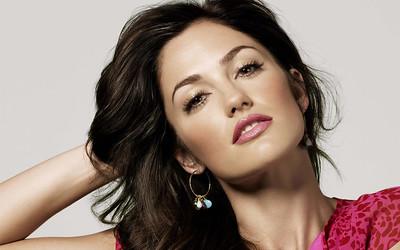 Human
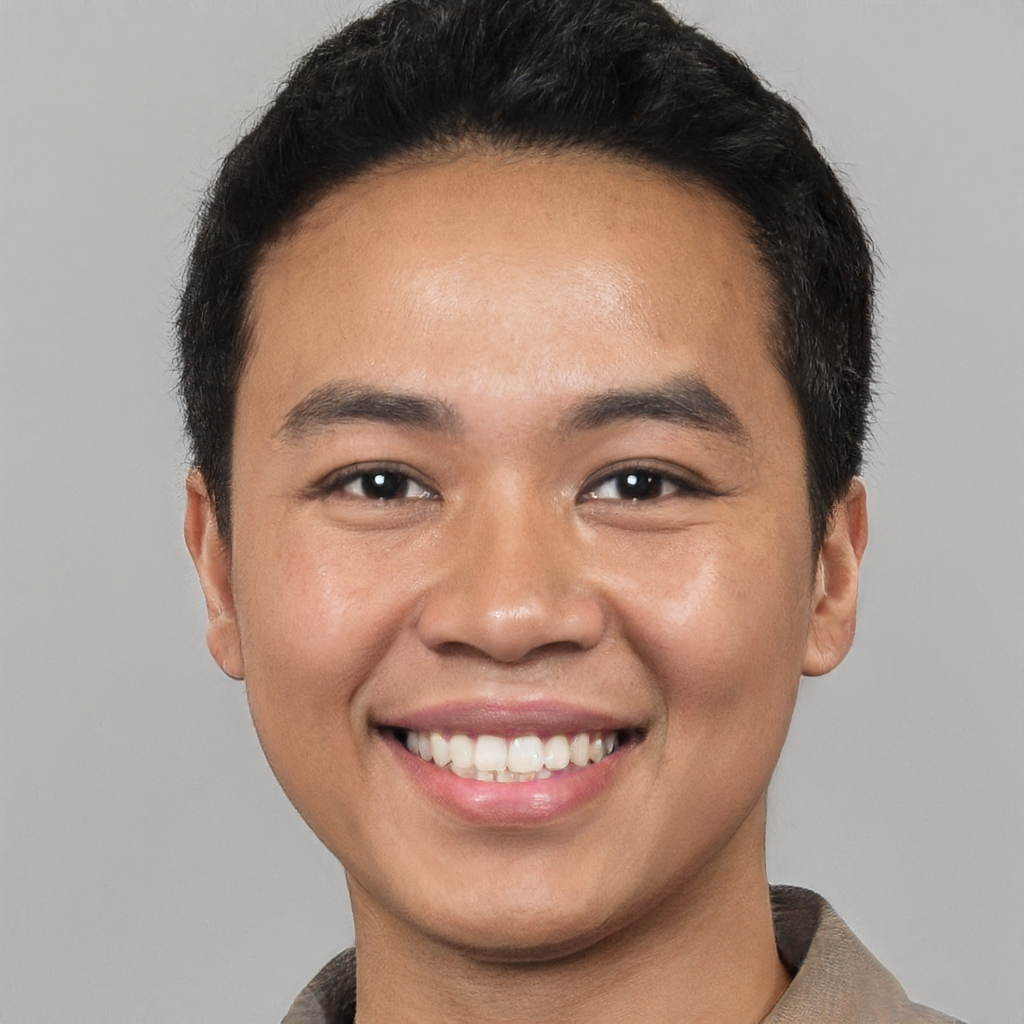 AI
[Speaker Notes: AI generated https://thispersondoesnotexist.com/
Imagined by a GAN (generative adversarial network)
StyleGAN2 (Dec 2019) - Karras et al. and Nvidia]
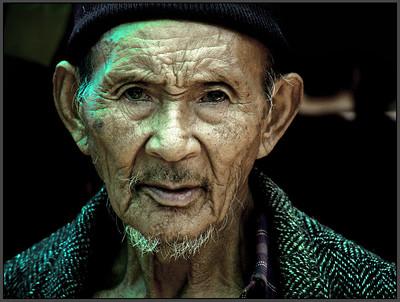 Human
[Speaker Notes: AI. Shedding light [computer generated]. https://www.artaigallery.com/collections/sparking-interest/products/shedding-light]